Travail de cloche
Translate into French: Last week we were sad that we did not pay attention to the teacher the previous year.
Bonjour!
mardi, le douze mars
It has been said that the French composer Hector Berlioz (1803 – 1869) created “un oeuvre des chefs d’oeuvres:” a life’s work of masterworks
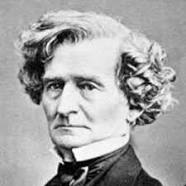 Madeleine est heureuse que Justin puisse faire un barrage.
Madeleine est heureuse d’être capable de faire un barrage.
Les Castors Affamés sont heureux d’avoir dormi pendant dix heures hier.
Au revoir. Je vais rendre visite à ma grand-mère pour trois jours.
Hier, nous étions heureux que tu aies acheté une décapotable la semaine passée.
Je suis (heureux / heureuse / triste) que ______________ soit (né(e) / mort(e) ) avant ______________________.
Imogen est heureuse que tu aies plus d’argent que M. Fédor.
Imogen est heureuse que tu n’aies pas € 128.345.
M. Fédor est triste de ne pas avoir autant d’argent qu’Imogen.
Thierrey mange moins de croissants que Madeleine.
Dans notre classe, Justin mange le plus de poisson.
Les Senateurs d’Ottawa est l’équipe de hockey qui a gagné le moins de jeux pendant cette saison.
demander que
désirer que
exiger que
préférer que
proposer que
recommander que
souhaiter que
suggérer que
vouloir que
Je souhaite que tout aille bien chez vous.
J’espère que tout va bien chez vous.
Billet de sortie
Translate into French: Anne and Marie wish that we have a good dinner.